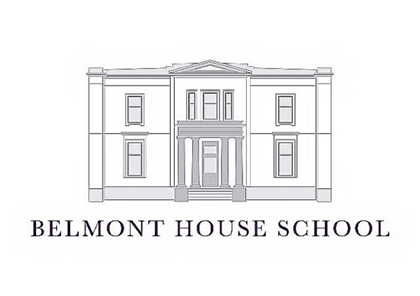 Using Tarsia Puzzles
Gordon Stevenson,
 Belmont House School
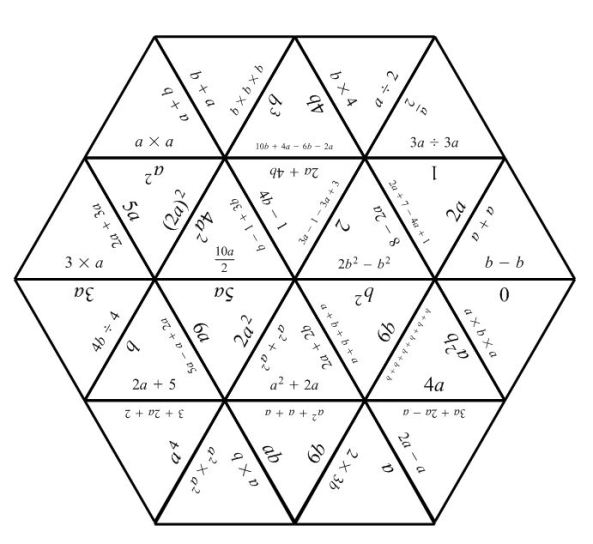 Picture of a completed tarsia puzzle
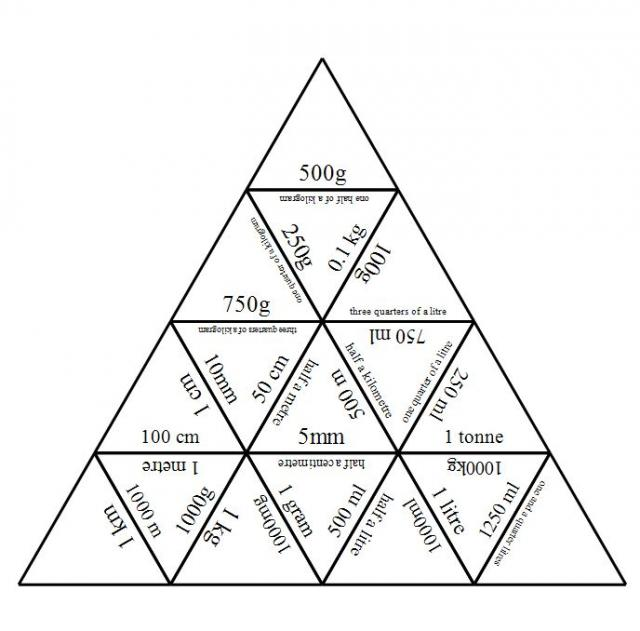 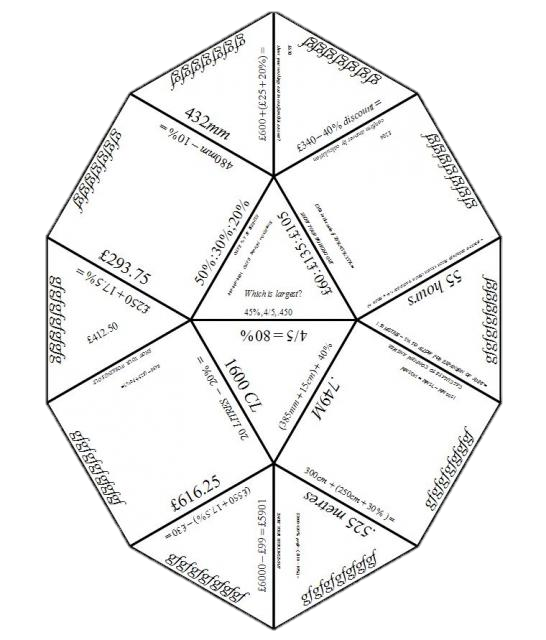 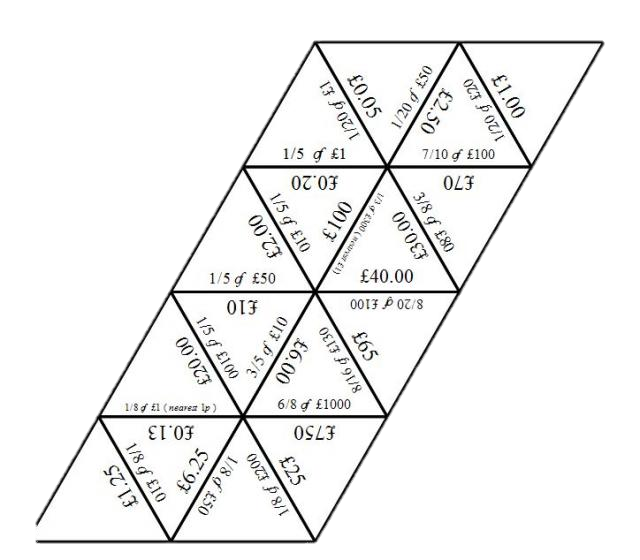 Hermitech Laboratories
Founded in Ukraine in 2003 to develop mathematical software tools.
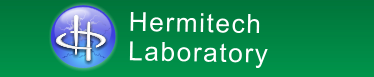 [Speaker Notes: Screen shot of table mode]
A
u
d
i
o
V
i
s
u
a
l
R
e
a
d
i
n
g
K
i
n
e
a
s
t
h
e
t
i
c
Why?
Individual        Paired      Group
Self-Checking
[Speaker Notes: Why I use tarsia puzzles? Preferred learning styles and preferred working practice.]
Quality of Written Communication

Problem Solving Skills – Resilience

Teamwork
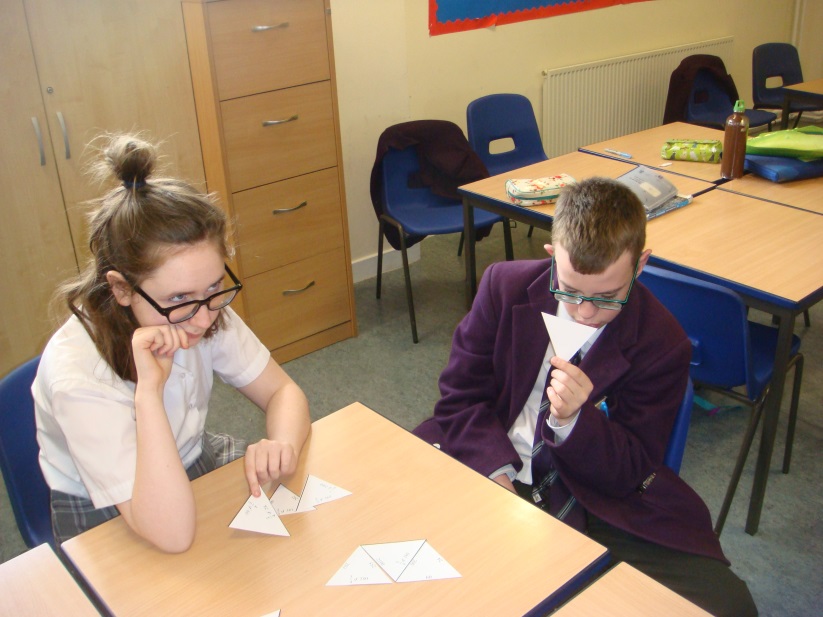 [Speaker Notes: Can they explain their maths to others. Develop problem solving skills.]
Tarsia Rules
Cards are shared equally between group members.

Group members take turns to select the question to be tackled by the group.

Students must explain their answers to the rest of the group.
Differentiation
Blank edges.
No edges – spurious questions/solutions
Answer appears more than once.
Create their own.
mrbartonmaths.com/teacher/rich-tasks
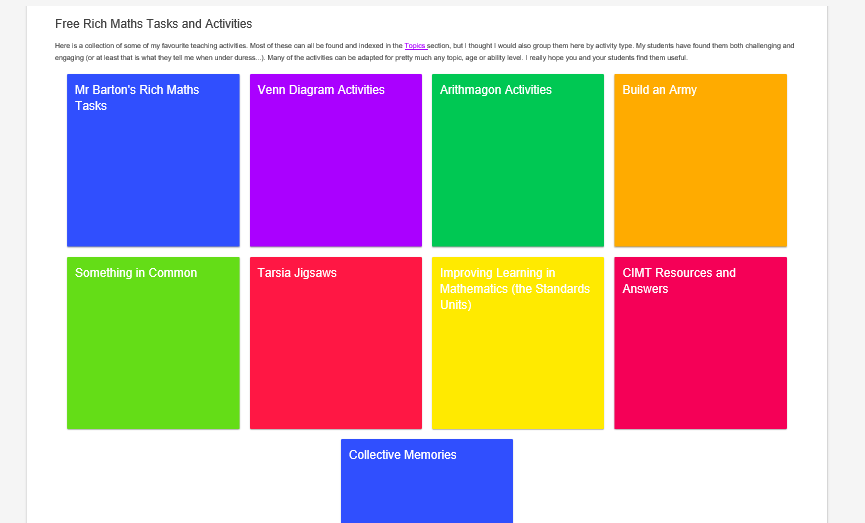 hermitech-laboratory.software.informer.com
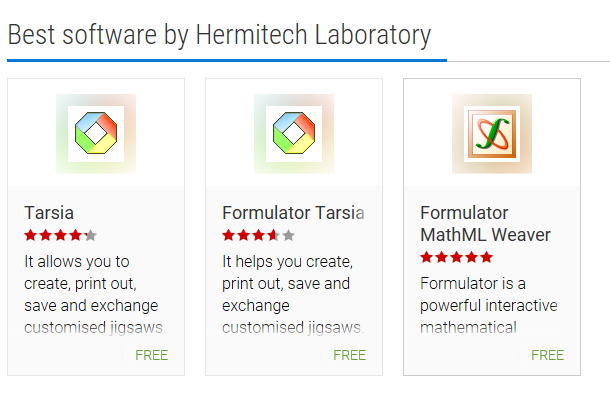 [Speaker Notes: Tarisa – read puzzles only, allows you to print.  Formulator – allows you to create your own]
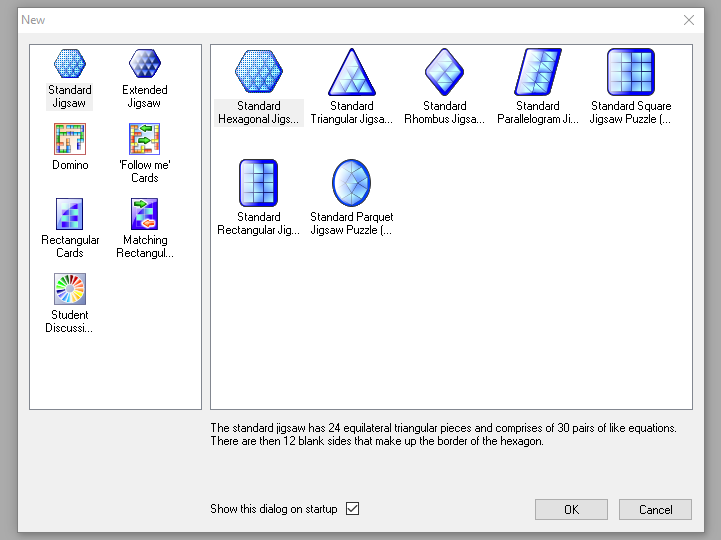 [Speaker Notes: Choice of shapes and sizes]
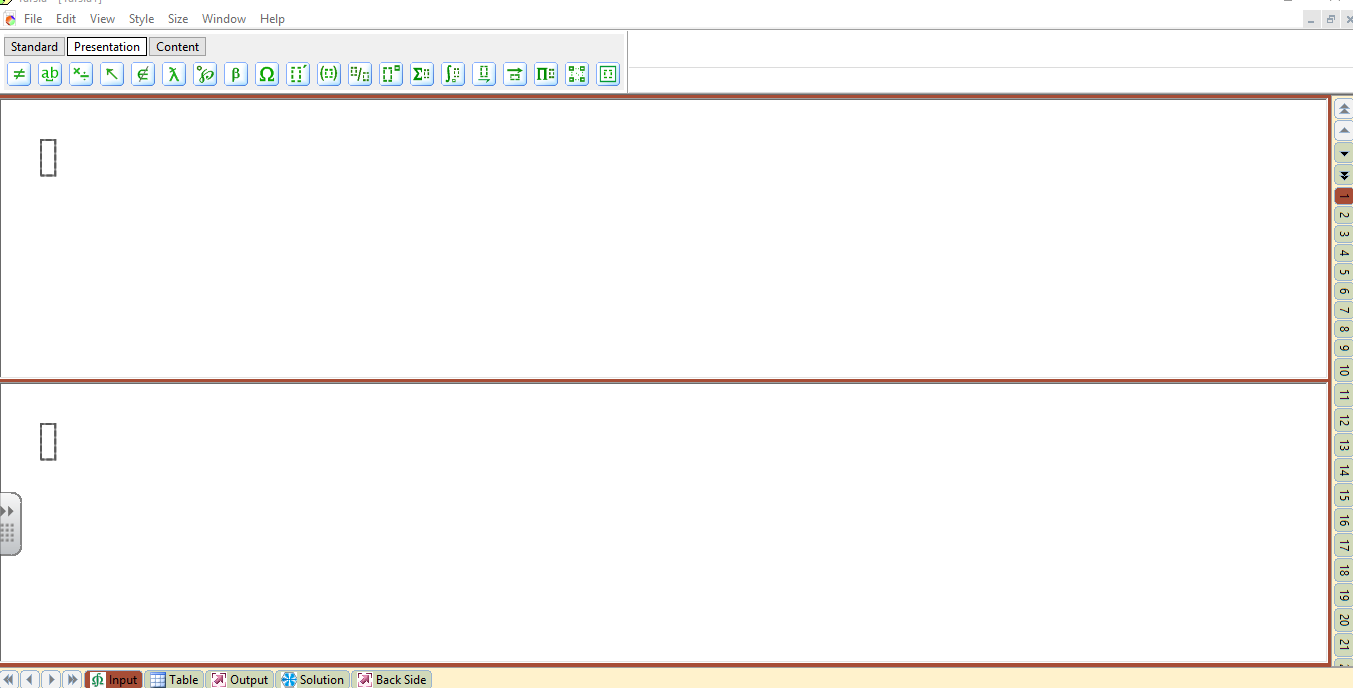 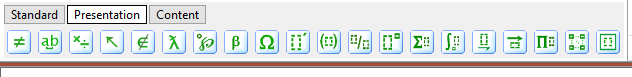 [Speaker Notes: Toolbar – fractions, roots, indices, integrals etc]
Other Activities
Domino chains – sequencing of multi-step calculations

Treasure Hunts/Maths Trails
[Speaker Notes: Domino chains – Q & A or sequencing tasks.  Treasure Hunt – same idea but around the walls of the classroom.]